BARBARZYŃSKA EUROPA
Paulina Stelmaszczyk
Zagadnienia
Koniec epoki Pax Romana?
Wielka wędrówka ludów.
Upadek Cesarstwa zachodniego – ziemie niczyje?
Państwo Franków
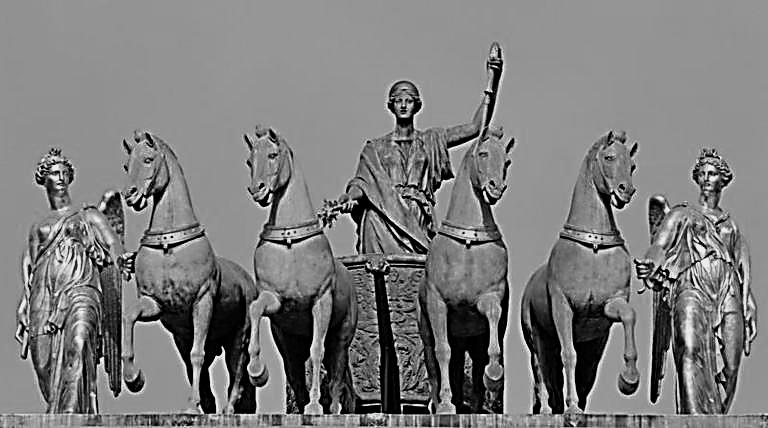 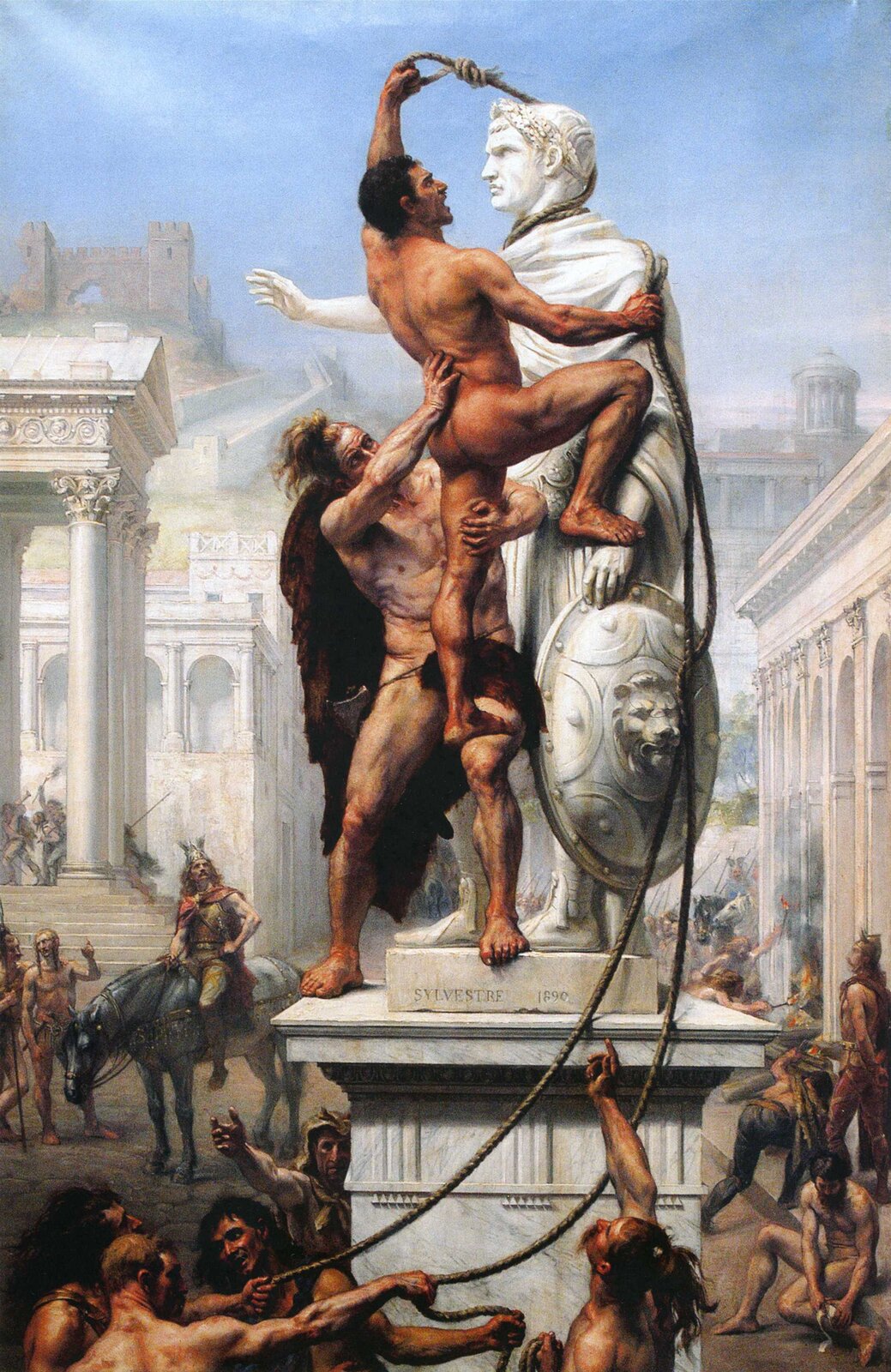 Kiedy i dlaczego upadło Imperium Rzymskie?
Co oznaczał „barbarzyńca” dla Rzymian?
Pax romana
-pokój rzymski – (I w.p.n.e. – II w. n.e.) to stan pokoju w Imperium Rzymskim – władza stabilna i spokojna, nie ma większych wojen, granice raczej utrzymane. To okres największego rozkwitu Imperium Rzymskiego, który zakończy się w III w. (kryzys polityczny i gospodarczy).
Wielka Wędrówka Ludów
To okres od IV–VII wieku -  miały miejsce masowe przemieszczania się ludności, spowodowane pojawieniem się w Europie Hunów (ludy wschodnie, które zmusiły Gotów do naporu na limes i wtargnięcie do zachodniej Europy). Byli to Wizygoci, Frankowie, Longobardowie, Ostrogoci i Wizygoci. Dodatkowo od VI w. trwała ekspansja plemion słowiańskich na Półwysep Bałkański.
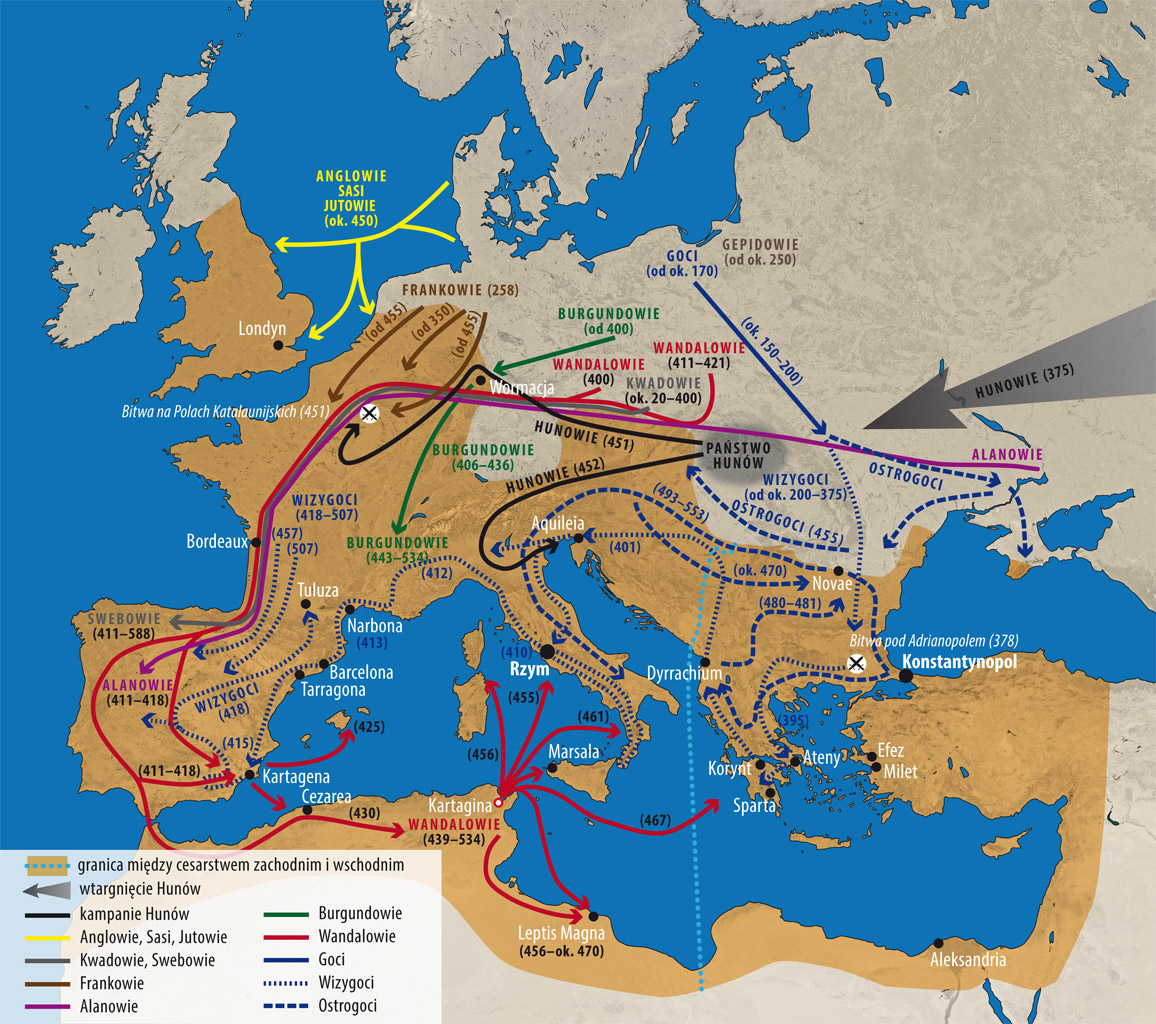 Upadek RZYMU
476 r. – Odoaker zdobywa Rzym i detronizuje ostatniego cesarza zachodniorzymskiego – Romulusa Augustulusa. 
Bizancjum – Cesarstwo wschodnie przetrwało do 1453 r.
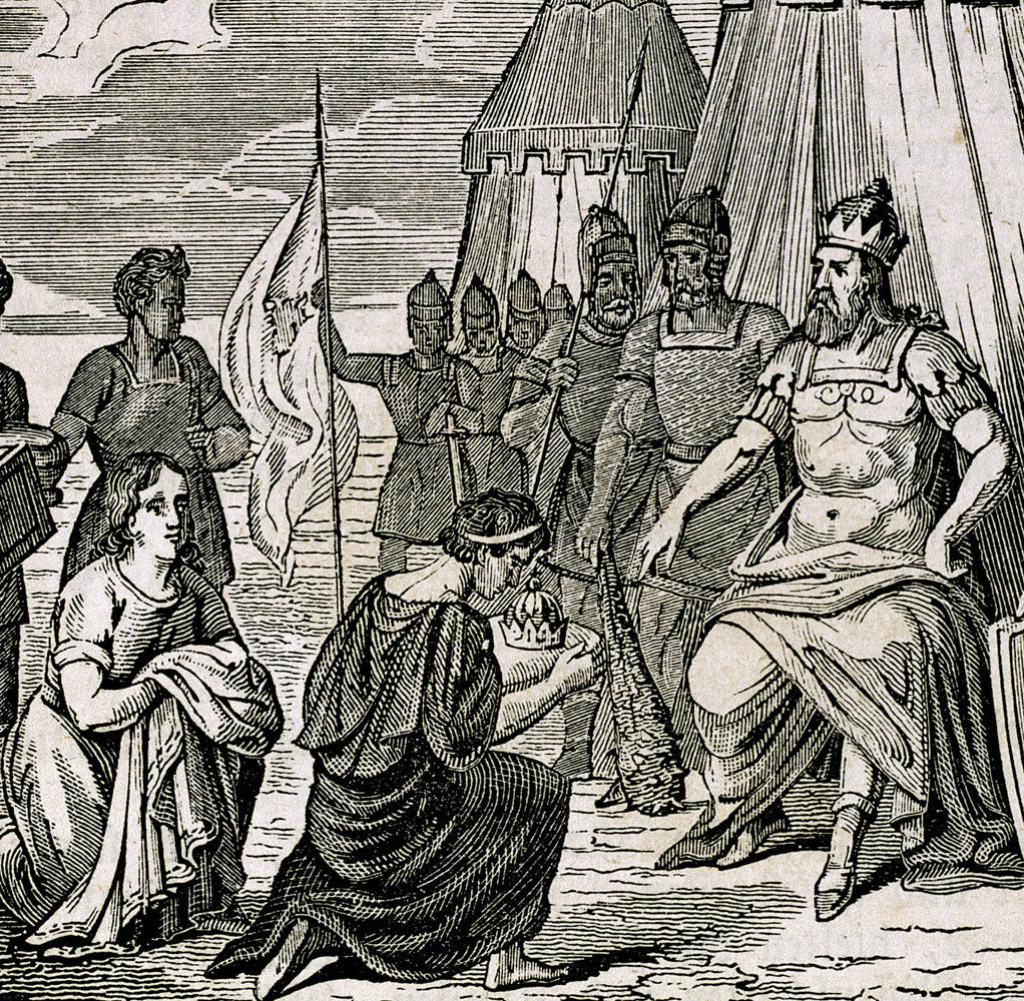 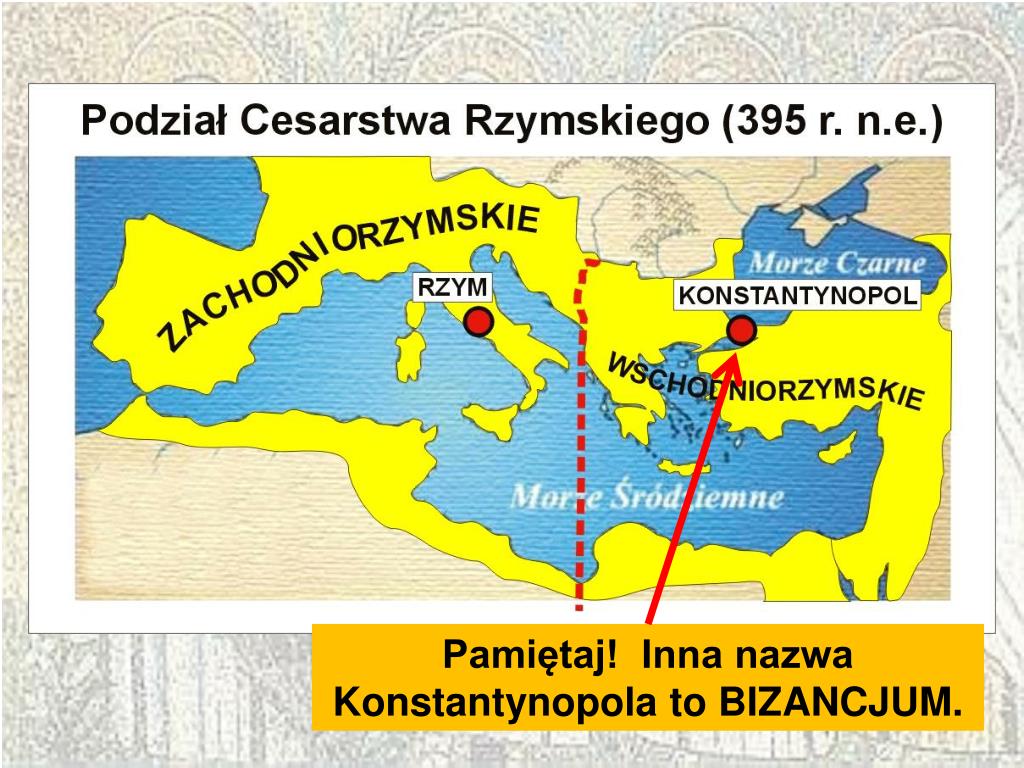 Plemiona germańskie
były niezbyt liczne – najliczniejsze – kilkadziesiąt tysięcy wojowników, 
organizacja: 
ting (wiec) – zgromadzenie wolnych mężczyzn (wojowników); *miał największe znaczenie: *miał kompetencje prawodawcze, sądowe *wybierał wodza = króla,
Plemiona germańskie - organizacja
król – był wybierany przez wiec
*początkowo był to tylko wódz wybierany na okres wyprawy wojennej; z czasem wykształciła się funkcja monarchy, 
*jego władza była ograniczona przez wiec i arystokrację, 
*stał na czele drużyny wojów; jego pozycja często zależała od wygranych kampanii wojennych, 
*dochody królów pochodziły z posiadłości i łupów wojennych
Plemiona germańskie - ogranizacja
arystokracja – przedstawiciele najstarszych rodów; cieszyli się prestiżem a król musiał się liczyć z ich zdaniem, 
drużyna – miała prawo do regularnych darów i udziału w łupach wojennych
Plemiona germańskie
c) od V w. plemiona germańskie ulegały chrystianizacji. Przyjmowały głównie religię ariańską 
d) plemiona germańskie nie były jednolitymi wspólnotami pod względem językowym i etnicznym, 
e) o przynależności plemiennej decydowało: udział w armii, podporządkowanie się wodzowi, przestrzeganie praw plemiennych 
f) niektóre plemiona germańskie utworzyły swoje państwa w V i VI w. 
g) większość plemion uległa asymilacji z ludnością rzymską ; wyjątek stanowili Anglowie i Sasowie
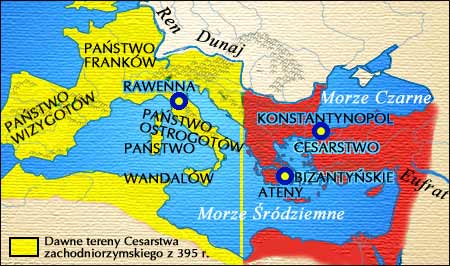 Królestwa barbarzyńskie w V i VI w.
Etapy:
Najpierw organizacje plemienne (wchłaniane przez Rzymian) 
Po upadku Cesarstwa zachodniorzymskiego królowie germańscy konfiskowali majątki dawnej arystokracji rzymskiej na podstawie prawa o sprzymierzeńcach - z ziemi wypędzano właścicieli pozostawiając chłopów, którzy mieli pracować na ziemi
zajęte obszary dzielono na mniejsze, 
przekazywano ziemię współplemieńcom w dziedziczne posiadanie, 
ziemie przekazywane współplemieńcom zwalniano z podatków,.
Charakterystyka
podstawą rządów była armia, która stanowiła nadrzędna administrację, 
oddziały wojskowe stacjonowały we wszystkich strategicznych miastach; ich dowódcy stawali się namiestnikami zarządzającymi danym obszarem, 
namiestnicy kontrolowali rzymską administrację cywilną, którą pozostawiono (instytucje, lokalne władze miejskie) 
rzymska administracja w państwach barbarzyńskich zajmował się (pobieraniem podatków, zarządzanie miastem – rozwiązywanie problemów codziennych, sądownictwo – mieszkańców nadal obowiązywało prawo rzymskie (wyjątkiem państwo Ostrogotów w Italii).
GERMANIE
*germanie a ludność rzymska w pastwach barbarzyńskich: 
Germanie stanowili mniejszość – kilka procent ogółu mieszkańców, a relacje pomiędzy ludnością rzymską a germańską cechowała wrogość, 
Germanie żyli w separacji od ludności rzymskiej - mieli odrębne prawo od Rzymian, mieli własne sądy, różnili się obyczajami – nie byli w stanie przyjąć cywilnej, arystokratycznej kultury rzymskiej, która opierała się głównie na literaturze – Germanie nie umieli czytać i pisać.
GERMANIE
różniła ich religia – Rzymianie byli chrześcijanami (katolikami) podczas, gdy Germanie byli chrześcijanami wyznającymi herezje Ariusza (arianami). Często prześladowali katolików, odbierali im świątynie, rabowano księgi czy wypędzano duchownych. 
Wyjątek – Frankowie (przyjęli katolicyzm), Anglowie i Sasi. 
nastąpił upadek arystokracji rzymskiej – większość zginęła, pozostałym zabrano majątki i ją zdegradowano. 
Skutkiem był upadek miast. Plemiona barbarzyńskie ceniły sobie ziemię, która była dla nich największą wartością. Miasta popadały w ruinę.
OSTROGOCI
Ostrogoci w Italii za panowania króla Teodoryka Wielkiego postępowali inaczej: 
przydzielił Ostrogotom północną część Italii by nie dochodziło do wywłaszczeń ziemi,
narzucił wszystkim mieszkańcom jednolite prawo, 
utrzymywał dobre stosunki z biskupami i papieżem nie chcą napięć religijnych
UPADEK
Upadek państw barbarzyńskich w VI – VIII w. 
w pierwszej połowie VI w. państwo Wandalów i Ostrogotów zostały podbite przez Cesarstwo Wschodniorzymskie, które odzyskało Italię i północna Afrykę, 
w drugiej połowie VI w. Longobardowie podbili większość Italii zakładając Królestwo Longobardów ze stolicą w Pawii. Cesarstwo Wschodniorzymskie utrzymało jedynie część ze stolicą w Rawennie – tzw. egzarchat raweński
UPADEK
c) Frankowie wyparli Wizygotów z Galii i podbili państwo Burgundów. Wizygoci nadal mieli swoje królestwo w Hiszpanii. W VIII w. podbili Longobardów włączając w swoje granice ich państwo. Podbili również egzarchat raweński i utworzyli tam Państwo Kościelne, które przekazali papieżowi. 
d) Arabowie w VII w. podbili Afrykę Północną, a w VIII podbili Państwo Wizygotów w Hiszpanii. 
e) państwami germańskimi, które przetrwały były drobne państwa anglosaskie oraz państwo Franków.
Atuty władców frankijskich?
Państwa germańskie walczyły o władzę. Odrzucały spuściznę rzymską. Atutem Franków okazało się przyjęcie przez nich ok. 496 r. katolicyzmu i związany z tym wydarzeniem sojusz króla Chlodwiga z Kościołem rzymskim. Dzięki temu władca frankijski mógł liczyć na współpracę dawnej rzymskiej arystokracji i na poparcie przez katolicką ludność galo-rzymską podboju pozostałych terytoriów w Galii. Gdy w początkach VI w. Frankowie pod wodzą Chlodwiga uderzyli na opanowaną przez Wizygotów Akwitanię, jej katoliccy mieszkańcy przeszli na stronę najeźdźcy. Kolejną zdobyczą Franków było - już po śmierci Chlodwiga - Królestwo Burgundów.
Merowingowie i Karolingowie
Dynastia Merowingów, rozciągnęli swoje wpływy na kształtujące się na obszarze Germanii państwa plemienne:  na południowym wschodzie aż po Bawarię, na północnym wschodzie po Fryzję nad Morzem Północnym. Zwierzchność Merowingów uznawali także niektórzy z królów anglosaskich.
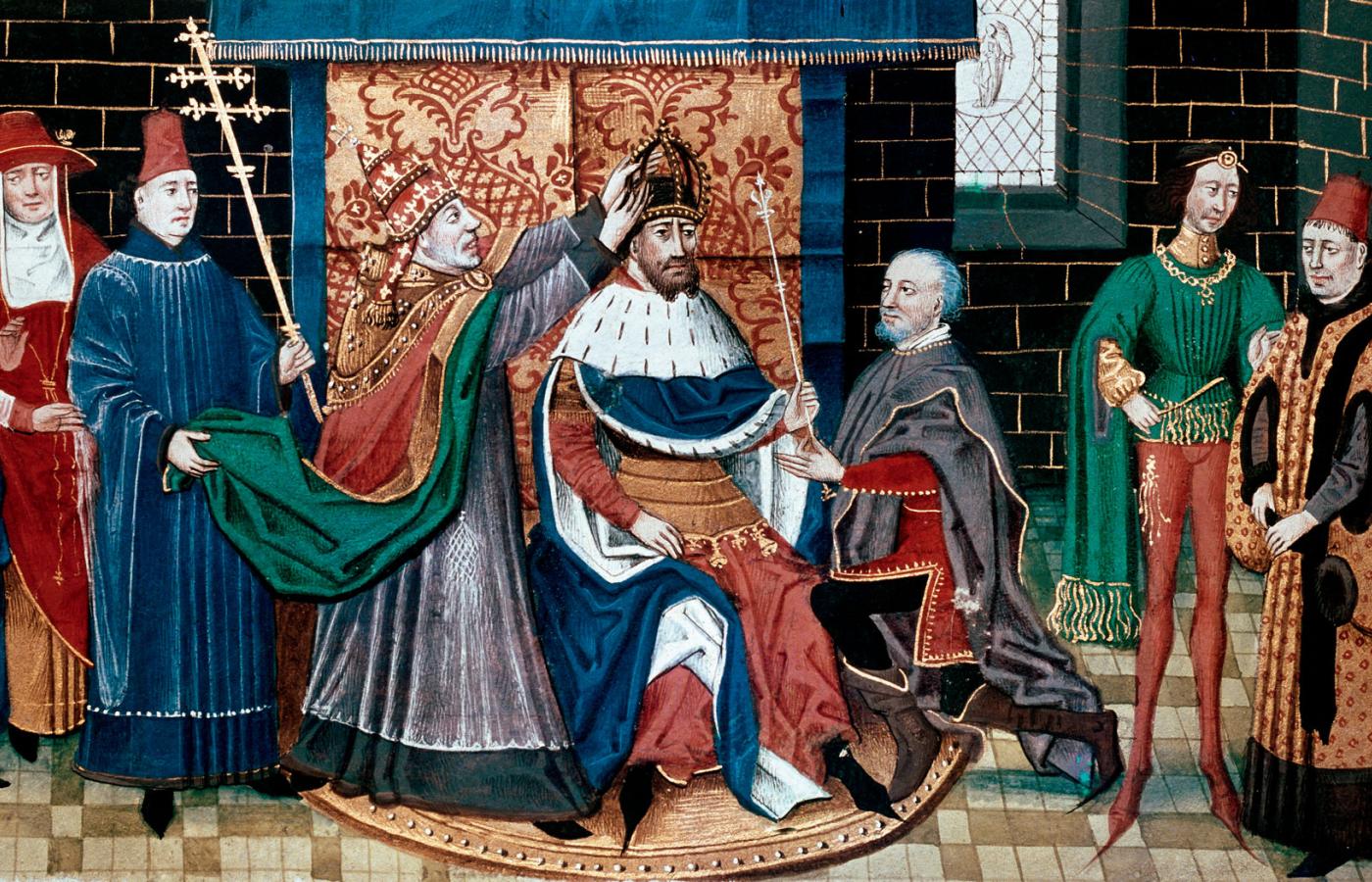 Merowingowie i Karolingowie
Ekspansja Królestwa Franków przybrała na sile w VII w., gdy do władzy doszedł ród nazwany później Karolingami. W I połowie VIII w. ich potęgę umocnił Karol Młot, prowadząc dalsze podboje Franków i skutecznie odpierając ekspansję Arabów. Jego syn Pepin Krótki koronował się na króla. Pod rządami jego następcy, Karola Wielkiego (768-814) monarchia Frankijska panowała już nad większością chrześcijańskich terytoriów na Zachodzie Europy (poza Wyspami Brytyjskimi, północno-zachodnią częścią Półwyspu Iberyjskiego i południowymi, należącymi do Bizancjum Włochami).
Merowingowie i Karolingowie
W rozwoju władzy karolińskiej, jej ideologii ważna rola przypadła bliskim stosunkom z papiestwem. Papież poparł koronację Pepina, król zrewanżował mu się, interweniując zbrojnie na Półwyspie Apenińskim przeciwko Longobardom. Zdobyte przez niego terytoria w środkowej Italii nadał papieżowi (755). Stały się one podstawą powstania w okresie późniejszym Państwa Kościelnego. Dzięki sojuszowi z Frankami papież zdołał wyzwolić się spod zwierzchnictwa bizantyńskiego. Kilkadziesiąt lat później, w latach 771-774, Karol zdobył Królestwo Longobardów i koronował się na ich króla. Północno-środkowe Włochy stały się częścią imperium karolińskiego.
Dziękuję za uwagę